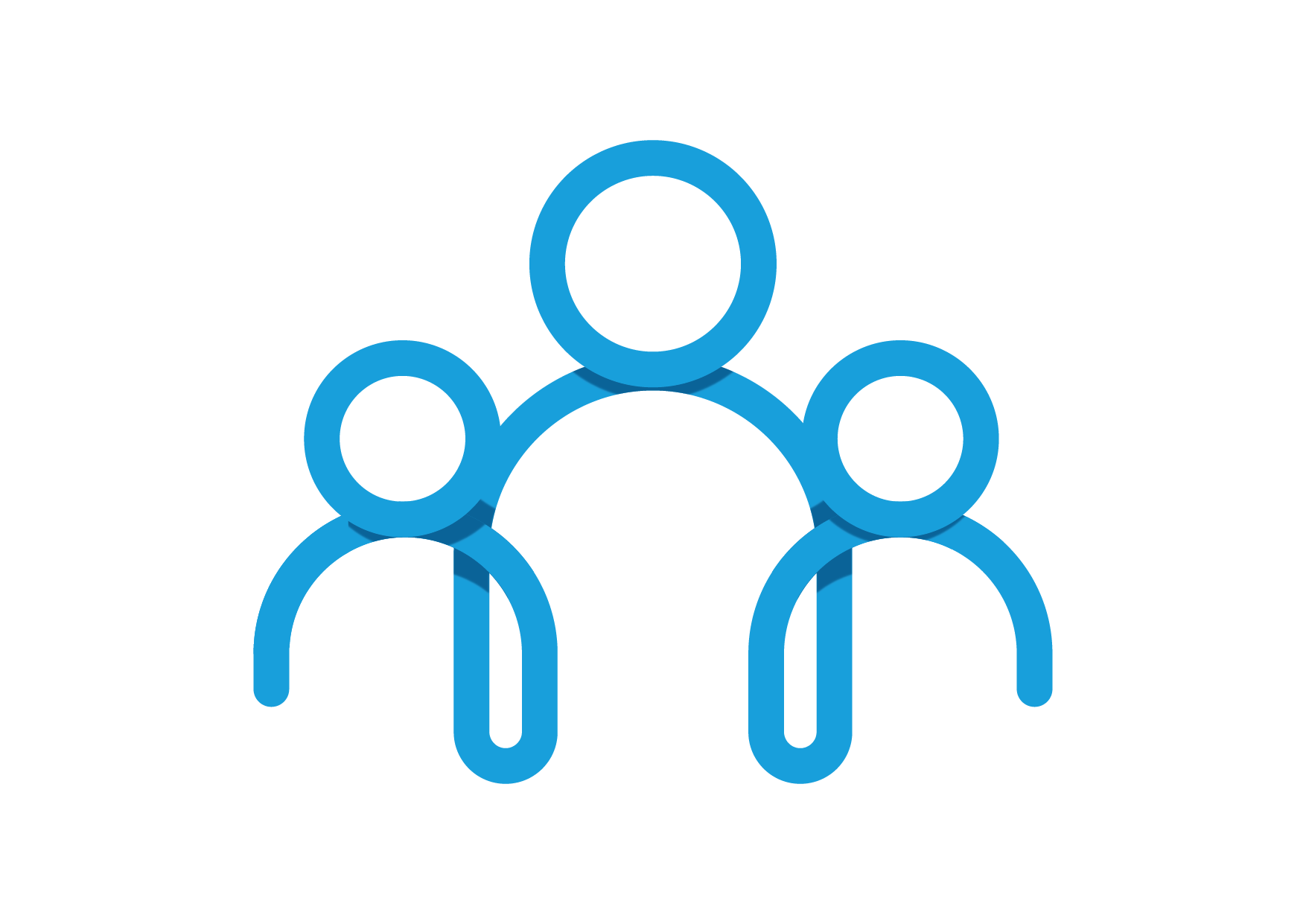 PLANO INSTITUÍDO     	   SETORIAL 
FAMÍLIA PREVINDUS
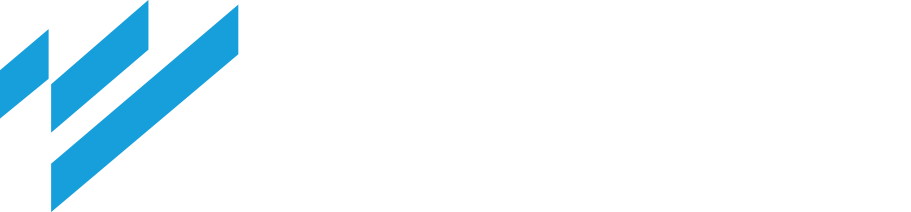 BEM-VINDO À FAMÍLIA PREVINDUS!
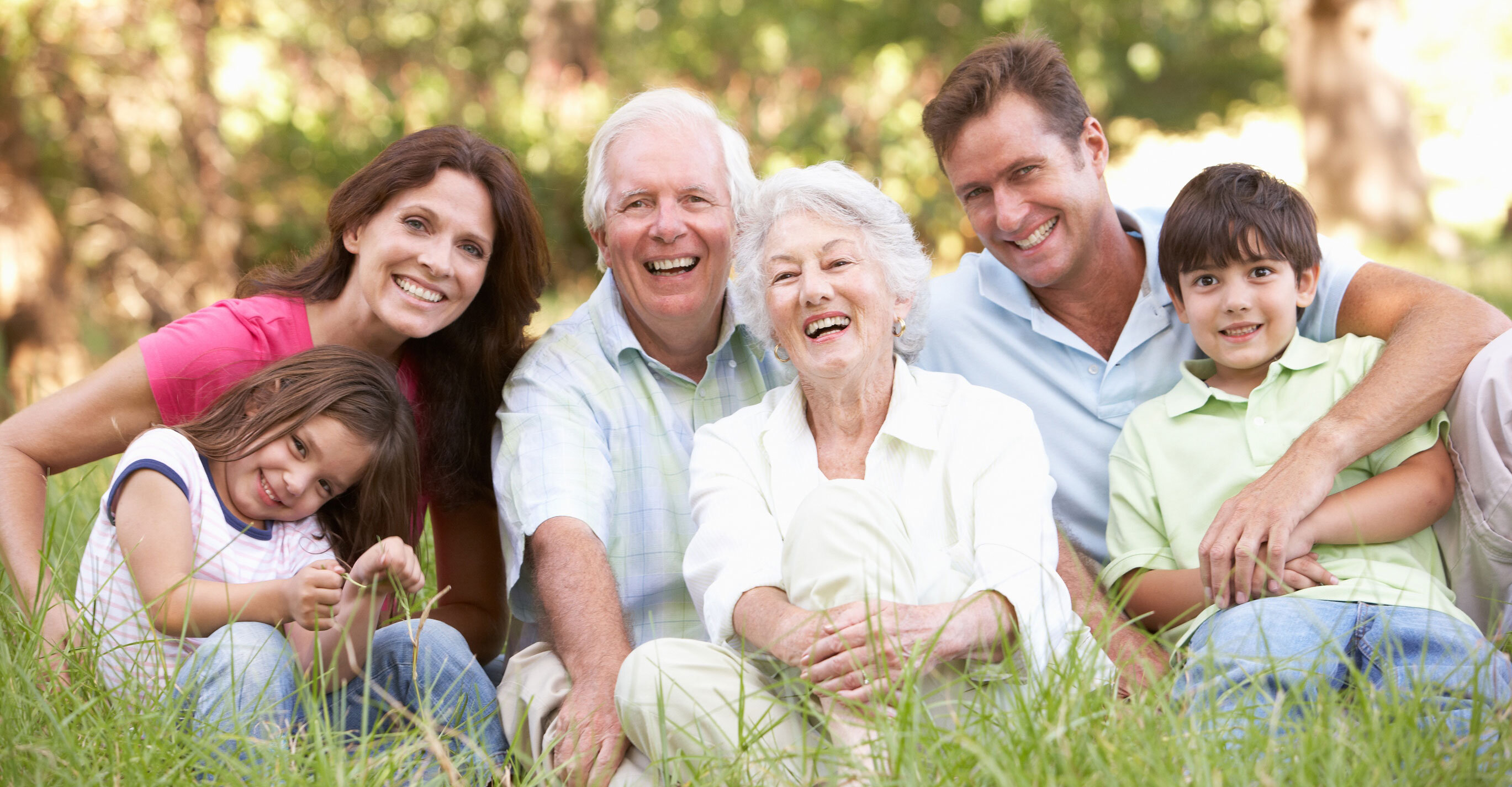 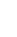 O QUE É O PLANO FAMÍLIA PREVINDUS?
É um plano de Benefício de Contribuição Definida. 
Você decide quanto quer contribuir e o benefício será calculado com base no montante acumulado.
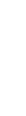 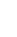 CUIDANDO DO SEU PROJETO E O DA SUA FAMÍLIA
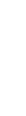 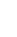 QUEM PODE CONTRATAR
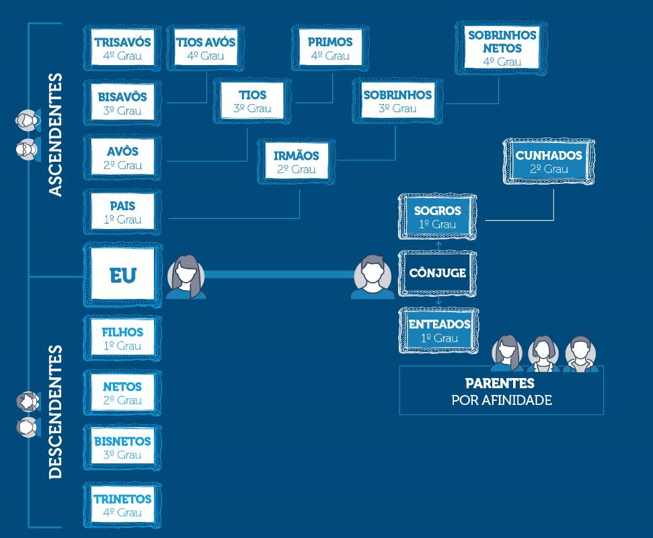 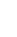 CONTRIBUIÇÕES
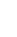 Básica: atualizada anualmente no mês de janeiro pelo IPCA 
Voluntária: valor mínimo: 20% da UP (inicial de R$ 250.00) = R$ 50.00
BENEFÍCIOS
PAGAMENTO AOS BENEFICIÁRIOS
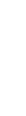 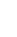 INSTITUTOS
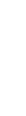 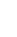 CONTRATAÇÃO DO SEGURO
Pode contratar o seguro para cobertura dos seguintes benefícios: Morte ou Invalidez
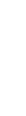 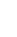 CASHBACK – COMPRE E GANHE
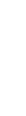 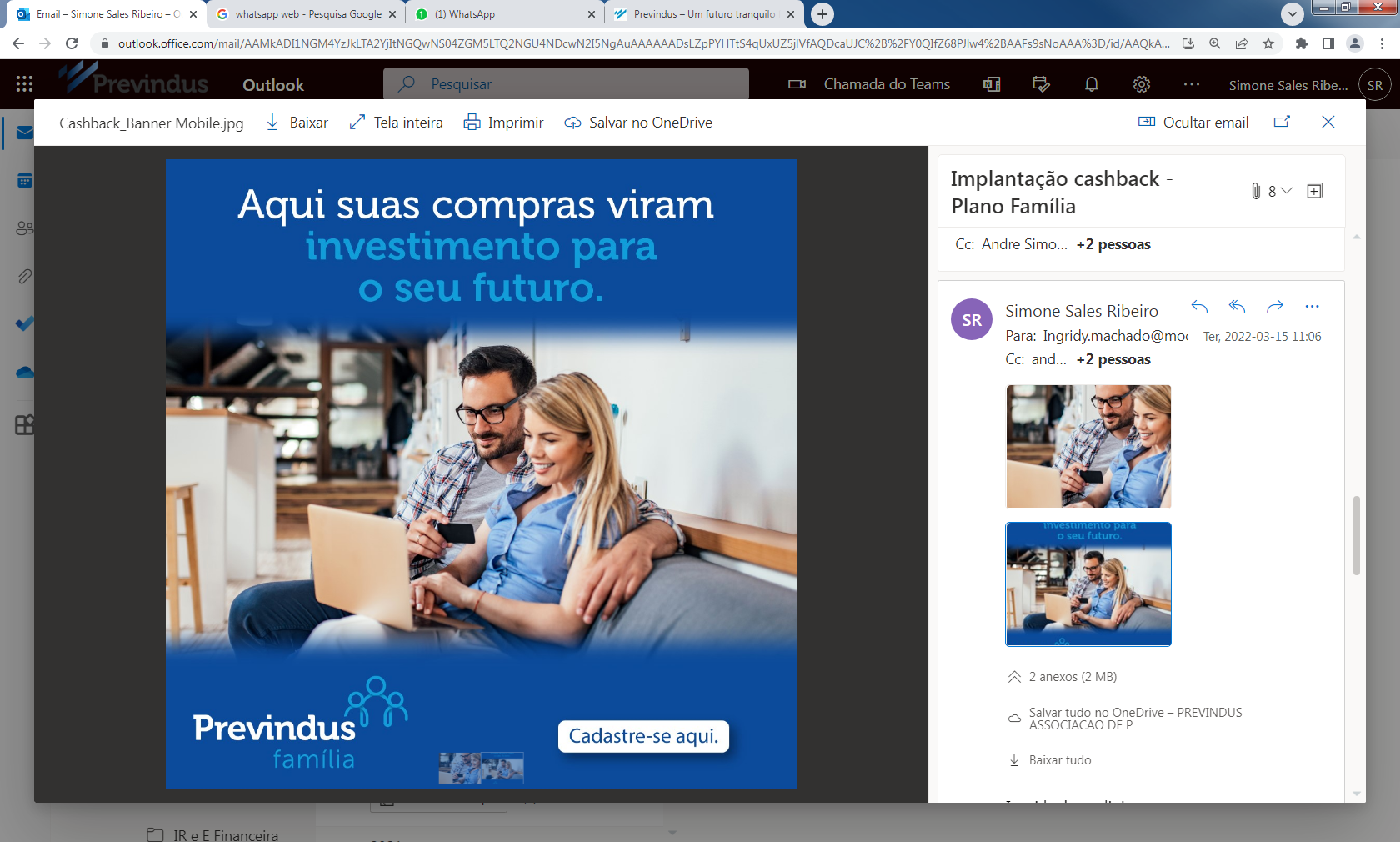 Aumenta seu investimento no plano, acelerando a sua poupança;

Valor mínimo de R$ 30,00 acumulado, 
 transferido automaticamente;

Mais de 440 lojas parceiras.
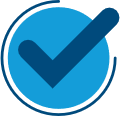 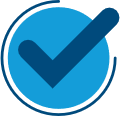 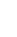 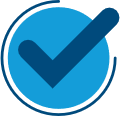 VANTAGENS
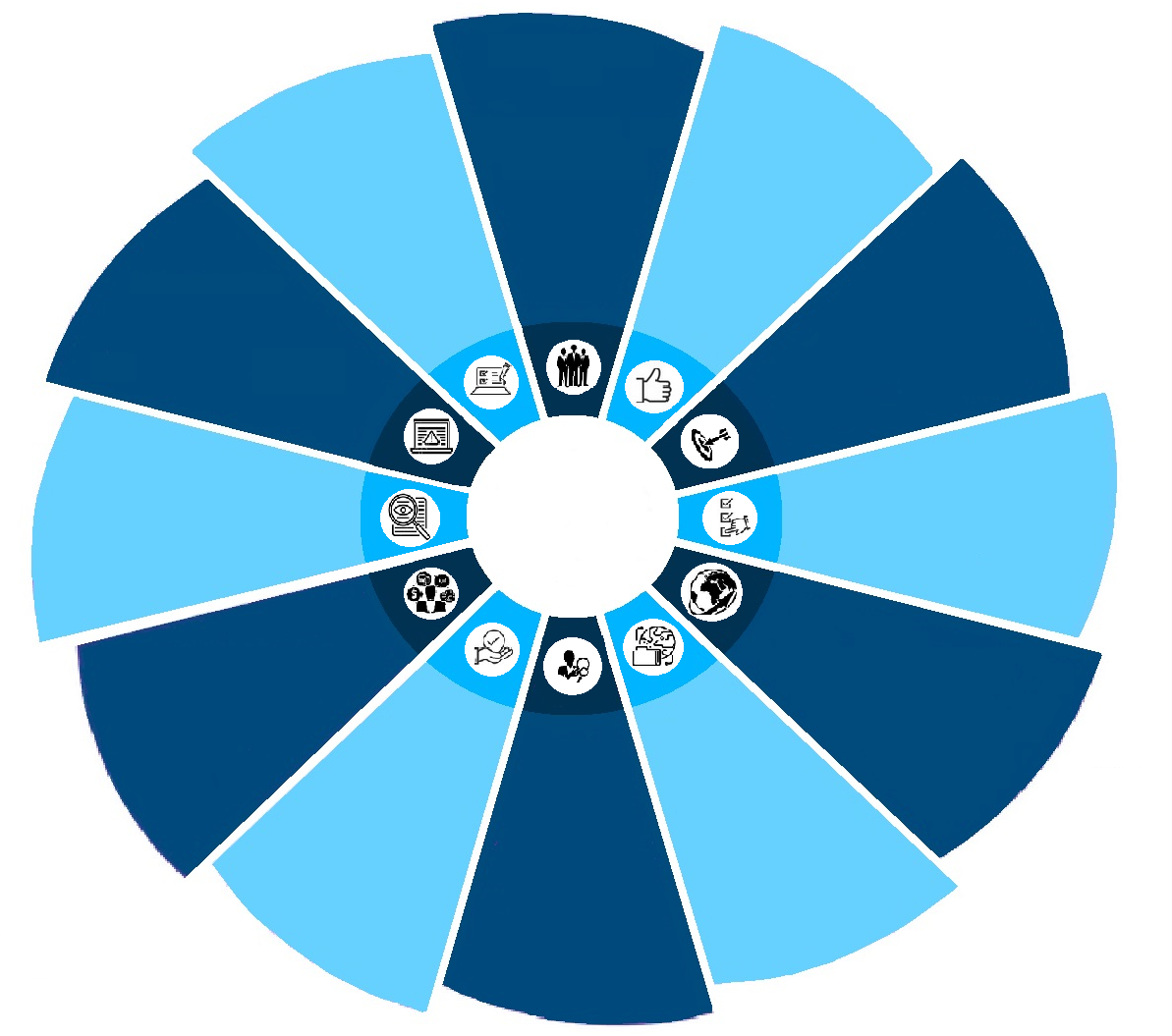 TAXA ADM COMPETITIVA
SONHO 
CABE NO  BOLSO
BENEFÍCIO TEMPORÁRIO
TAXA ZERO 
DE CARREGAMENTO
DEDUÇÃO DO IR
PLANO FAMÍLIA
RESGATES PARCIAIS
PORTABILIDADE
RESGATES ORIUNDOS DE   PORTABILIDADES
RESGATES DE CONTRIBUIÇÕES VOLUNTÁRIAS
INDICAR BENEFICIÁRIO
  E O PERCENTUAL
FLEXIBILIDADE
TRANSPARÊNCIA
UM FUTURO MAIS TRANQUILO PARA SUA FAMÍLIA COMEÇA AGORA
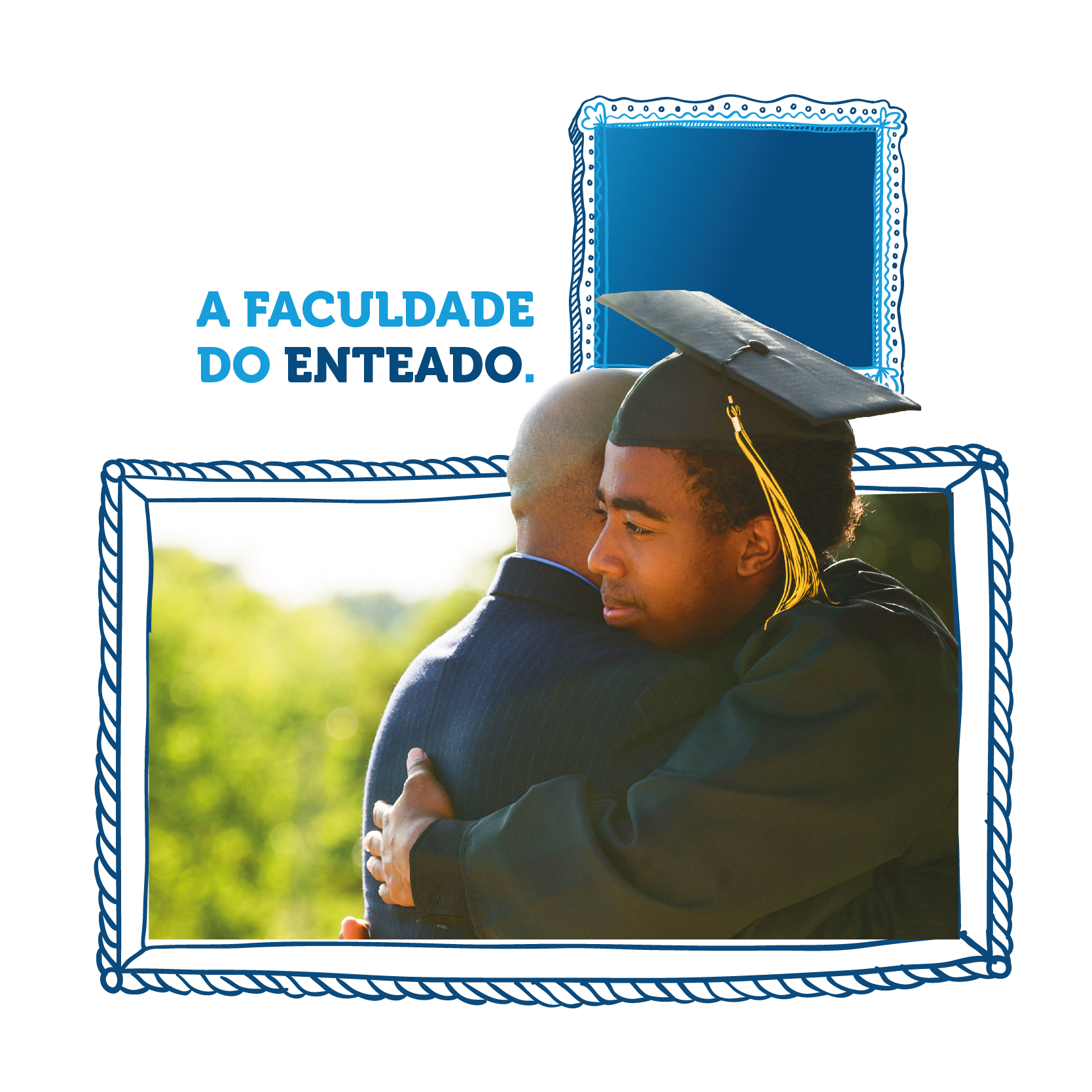 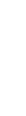 https://www.previndus.com.br/familiaprevindus/
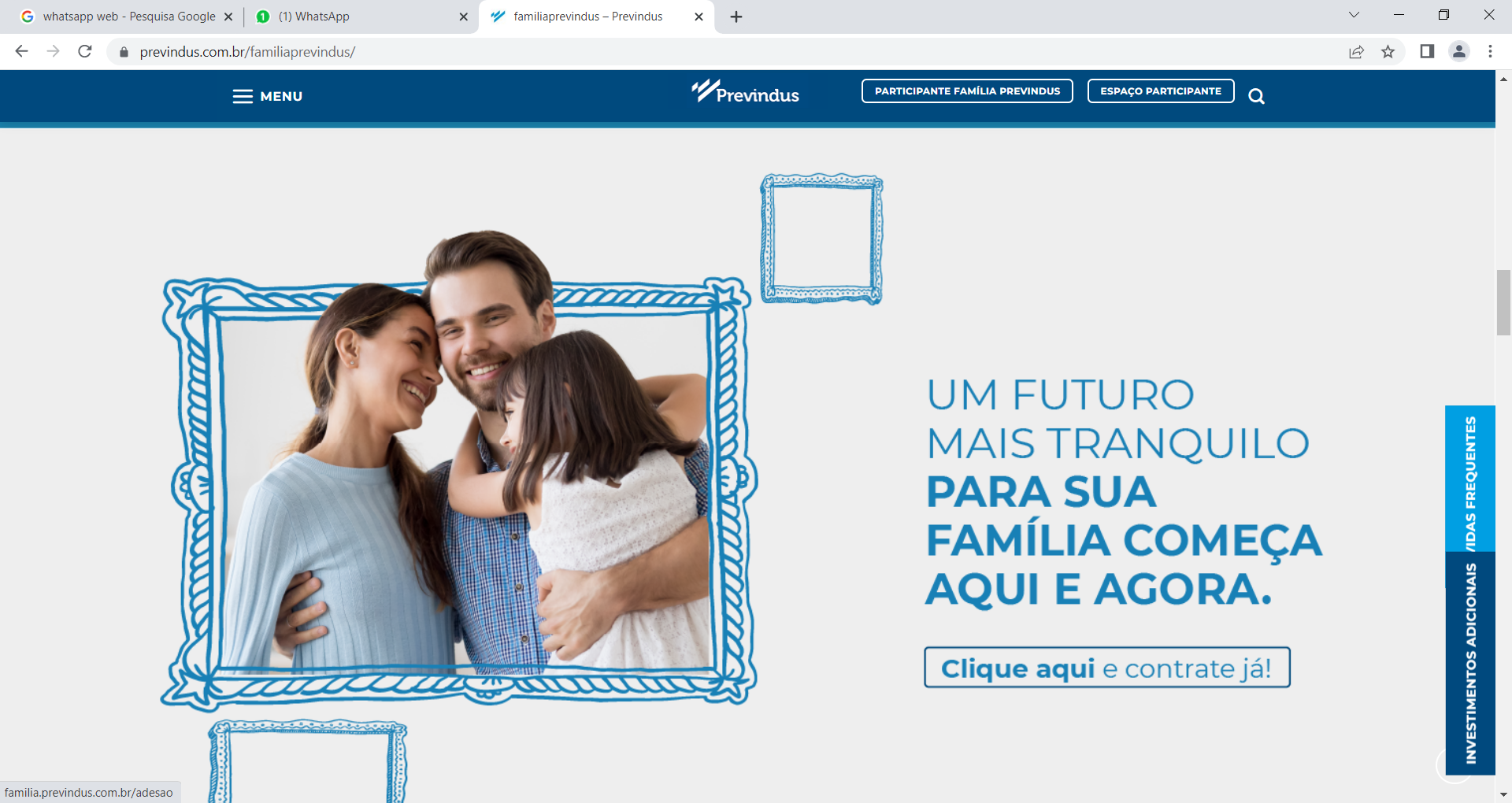 https://familia.previndus.com.br/adesao/#/ar/session/adesao
https://familia.previndus.com.br/simulador/
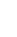 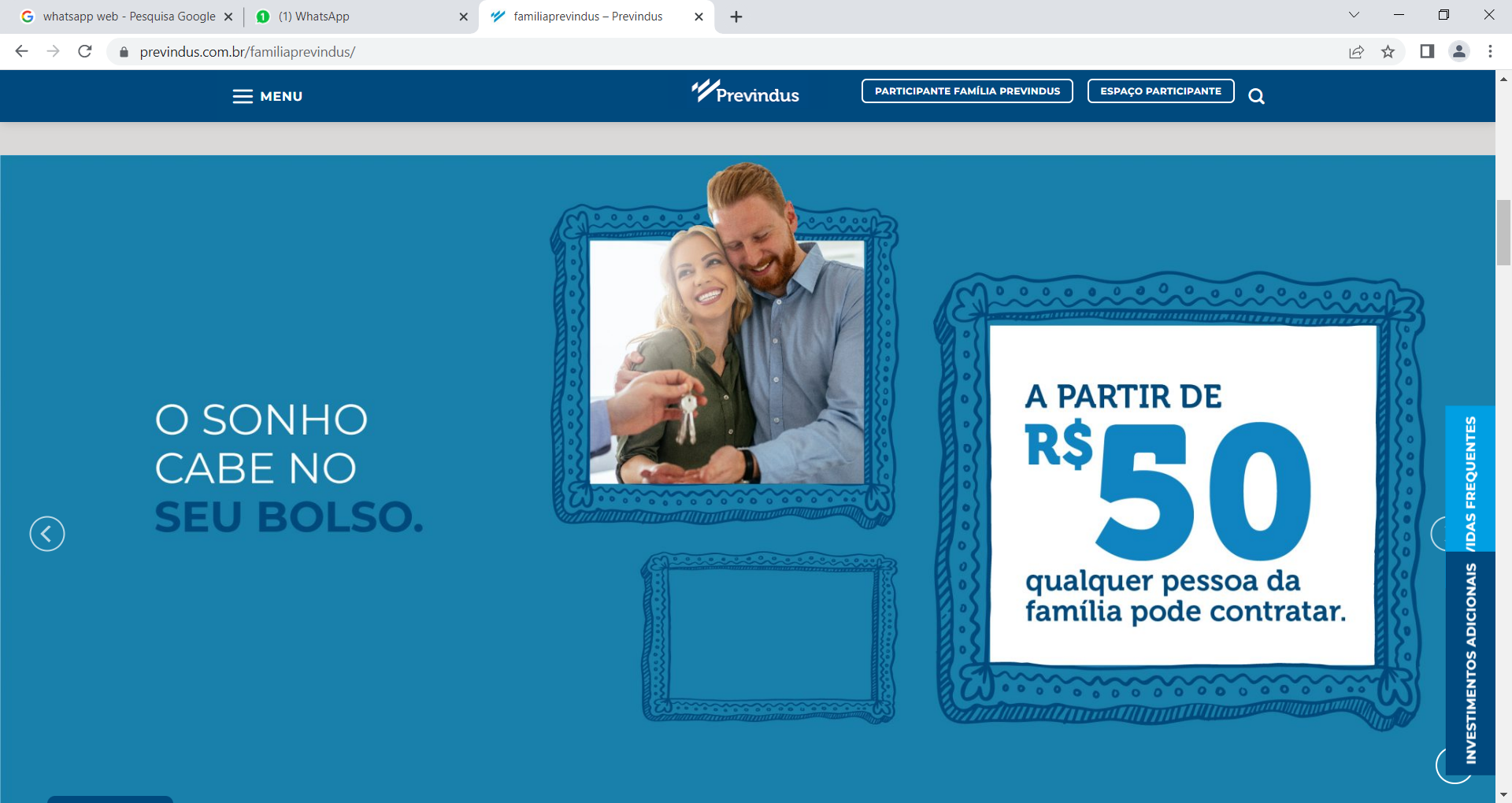 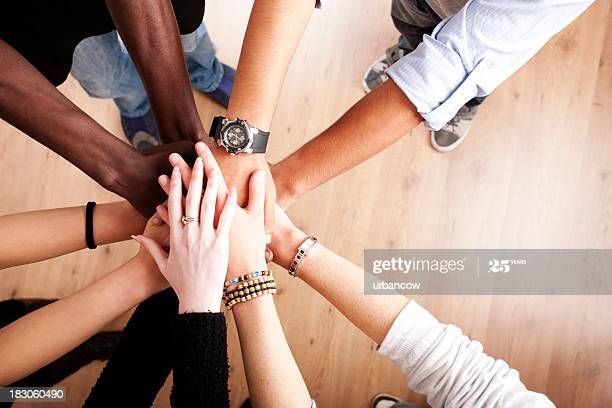 UNIDOS, CHEGAREMOS LÁ!
NÃO PERCA MAIS TEMPO, FAÇA A SUA ADESÃO AGORA OU PRESENTEIE QUEM VOCÊ AMA!
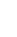 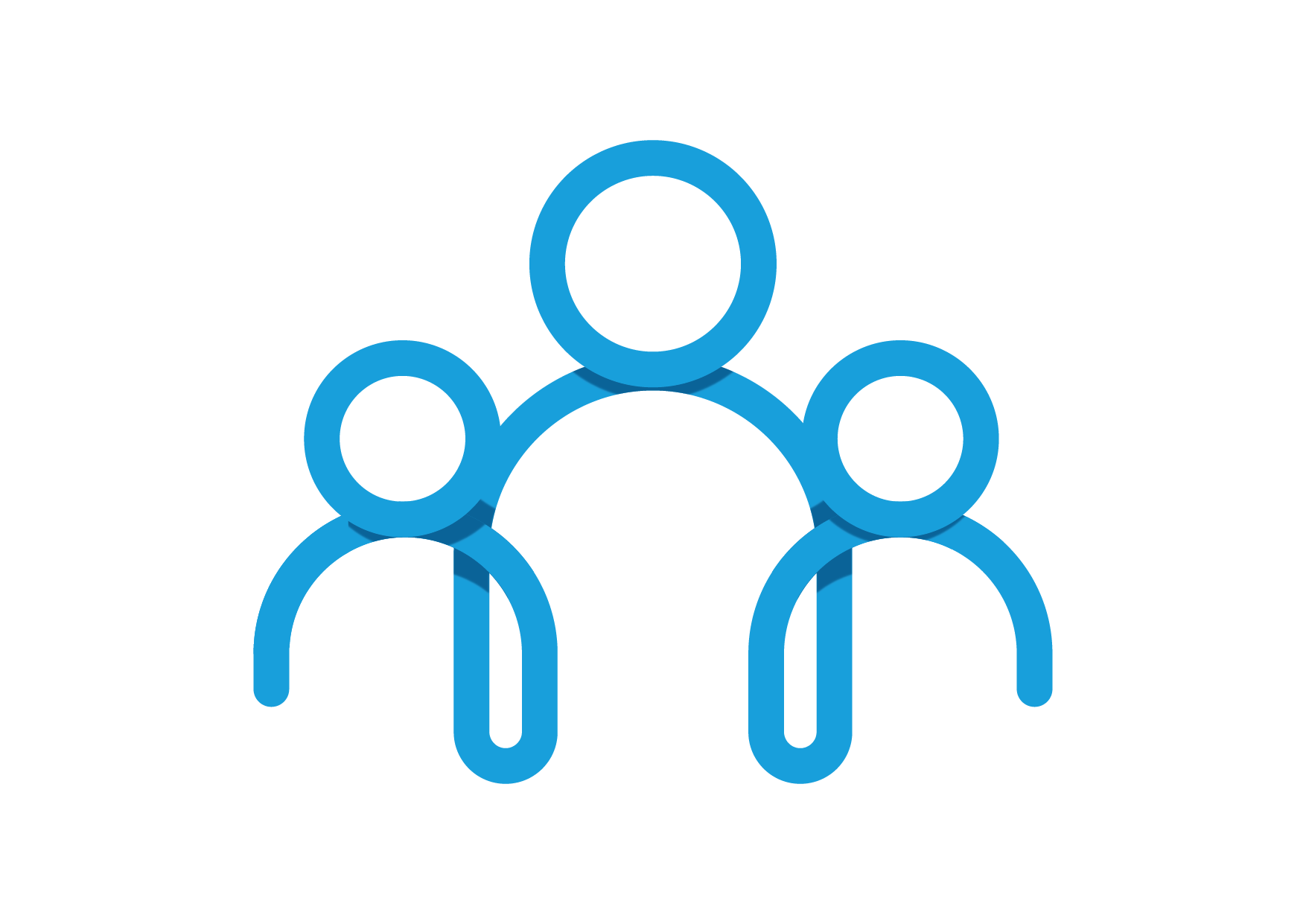 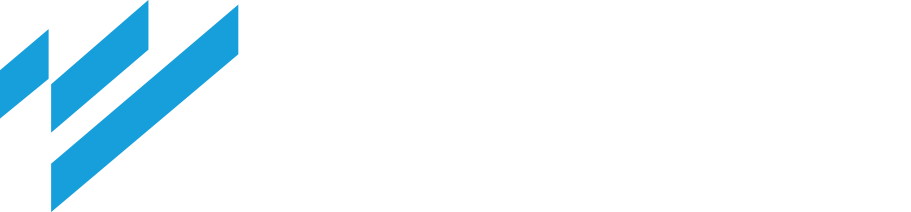 Rua Santa Luzia, 8º andar – Centro
Rio de Janeiro – RJ | 20030-041
(21) 2217-1100 | previndus.com.br